¯^vMZg
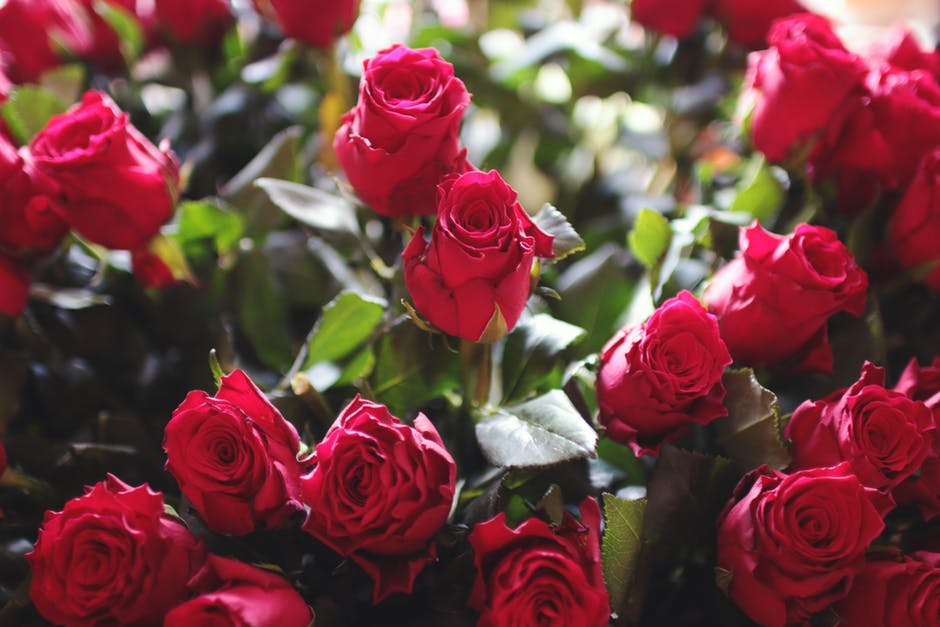 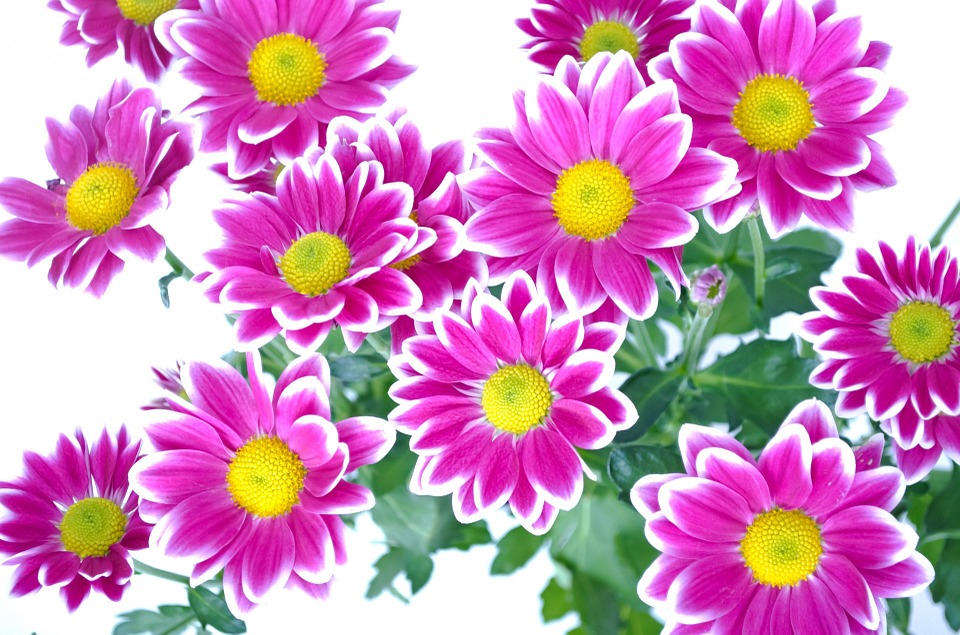 cwiwPwZ‡gvt AvZvDi ingvb Lvb cvVvbmnKvix Aa¨vcK (evsjv)kvn&MÄ D”P we`¨vjq I K‡jR‡MŠixcyi, gqgbwmsn|
QwewU wK cwiwPZ?
AcwiwPZv                          iex›`ª bv_ VvKzi                           (1841-1961)
আপরিচিতা যে স্টেশনে নেমেগিয়েছিল
wkLbdjt 1. ZrKvjxb mgvR-mf¨Zv I gvbeZvi Aegvbbv m¤ú‡K©  e¨vL¨v Ki‡Z cvi‡e|2.ZrKvjxb mgv‡Ri cYcÖ_vi KzcÖfve m¤ú‡K© we‡kølY Ki‡Z cvi‡e|3. wbb¥we‡Ëi nVvr weËjv‡fi d‡j cwiPq msKU m¤ú‡K© e¨vL¨v Ki‡Z cvi‡e|4. f`ª‡jvK webqx nb, Kvcyiæl bq; bvix †Kvgj nq, `ye©j bq;-G mZ¨ we‡kølY Ki‡Z cvi‡e|
jLK cwiwPwZtbvgt   iex›`ª bv_ VvKzi, QÙ bvgt fvbywmsn VvKziRb¥ t 7 †g 1861wLª (25 ˆekvL 1268 e½vã) †Rvovmuv‡Kv VvKzi cwievi,KjKvZvwkÿv Rxebt eû ¯‹z‡j Aa¨qb K‡i, gva¨wgK bv †cwi‡qB 17 eQi eq‡m Bs‡j‡Û e¨vwi÷vwi co‡Z hvb, †Kvm© m¤úbœ nqwb| wKš‘ M„nwkÿ‡Ki Afve wQjbv| †ckvt ‰cwÎK welqKg©mn eûwea|mvwnZ¨ Kg©t Kve¨ MÖš’ gvbmx, †mvbvi Zix, wPÎv, ˆPZvjx, MxZvÄjx,ejvKv,c~iex,Rb¥w`‡b BZ¨vw` Dcb¨vm †Pv‡Li evwj, †Mviv, N‡i evB‡i, †bŠKvWzwe, †hvMv‡hvM, MíMªš’ Mí¸”Q, Mímí,wZbmw½,‡m, cÖeÜ, ågY Kvwnbx cÖf…wZ| cyi¯‹vit †bv‡ej cyi¯‹vi 1913,MxZvÄwj Kv‡e¨i Rb¨, KjKvZv wek¦we`¨vjq KZ…K wW-wjU 1913, XvKv wek¦we`¨vjq KZ…K wW-wjU 1936, A·‡dvW© wek¦we`¨vjq KZ…K wW-wjU 1940 Dcvwa jvf K‡ib|Rxebvemvbt 7 AvM÷ 1941 wLª: ( 22 kÖeb 1348 e½vã)
বিবাহ
e³e¨ welq:1.bvqK Abyc‡gi wkÿv Rxeb I iƒcgvay‡h©i eY©bv w`‡q‡Qb,ew‡qi mgq Zvi eqm wQj †ZBk GLb mvZvk|2. evevi g„Z¨yi ci Abycg gv‡qi Kv‡Q I Abyc‡gi gvgv Zv‡`i msmvi mvgjv‡Zb|3. Abyc‡gi eÜz nwik Kvbcyi PvKwi Kivi myev‡` †mLv‡b GK m¤ª¢všÍ eskxq wcZvi D”P wkwÿZ †gavex GKgvÎ Kb¨v‡K Zvi Rb¨ cwÎ g‡bvwbZ Kiv nq|4. Abyc‡gi evev DwKj Avi Kj¨vYxi evev †ckvq Wv³vi|5. Abyc‡gi wcmZz‡Zv `v`v weby Kj¨vYx‡K Avkxe©v` K‡i wd‡i G‡m ej‡jb, Òg›` bq †n LvuwU †mvbv e‡U|Ó6.Kj¨vYxi we‡qi Mnbv Zvi wcZvgnxi Avg‡ji, ZvB G‡Kev‡i LvuwU| Avi Avkxe©v‡`i mgq †`qv  Gqvwis wQj  wejvwZ gvj|7. Abycg ¯^fv‡e AšÍg©yLx, †giæ`Ûnxb: Avi Zvi gvgv †jvfx nxbgbv|8. gv‡K wb‡q wZ‡_© hvIqvi c‡_ †Uª‡b †h †g‡qwUi m‡½ †`Lv nq, †m Kvbcyi †÷k‡b †b‡g hvIqvi mgq Rvb‡Z cv‡i Zvi bvg Kj¨vYx|
Kvbcyi
ÔGB w`‡K G‡mv RvqMv Av‡QÕ- Kj¨vYxM‡íi bvgKiY: Abyc‡gi Dw³‡ZB bvgKi‡Yi mv_©KZv wbwnZÑ ÔI‡Mv AcwiwPZv, †Zvgvi cwiP‡qi †kl nBj bv: wKš‘ fvM¨ Avgvi fv‡jv, GB †Zv Avwg RvqMv cvBqvwQ|Ó
evwoi KvRtAbycg I Kj¨vYx m¤ú‡K© Zzjbvg~jK `kwU evK¨ wj‡L Avb‡e|
ab¨ev`
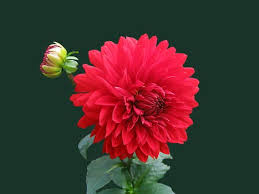